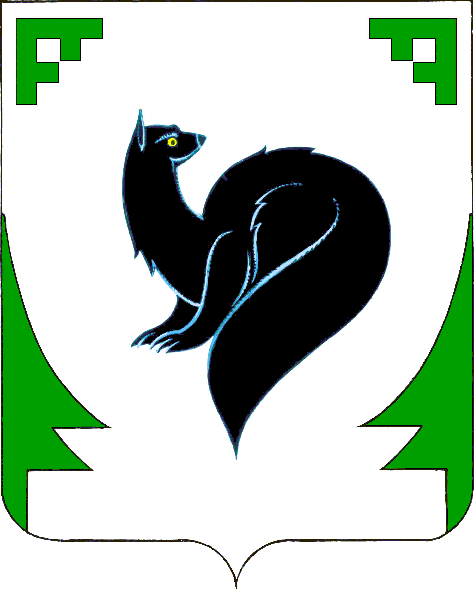 Координатор –  департамент муниципальной собственности администрации города
Исполнители - 
Департамент муниципальной собственности администрации города
Муниципальное казенное учреждение «Капитальное строительство»
Муниципальное казенное учреждение «Служба обеспечения»
Администрация города
Управление муниципальным имуществом городского округа город Мегион 
на 2014 - 2020 годы
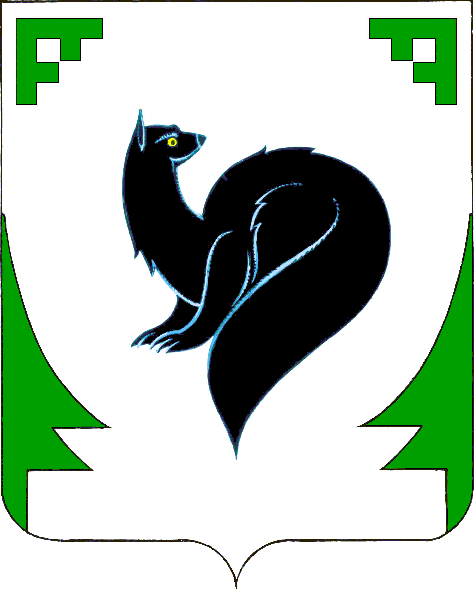 Цели и задачи муниципальной программы
Цели:
Осуществление эффективного управления муниципальной собственностью городского округа город Мегион
Защита имущественных интересов городского округа город Мегион 
Обеспечение защиты имущественных интересов городского округа город Мегион в случае повреждения или утраты муниципального имущества вследствие наступления страхового случая

Задачи:
Организационно-техническое и финансовое обеспечение Департамента муниципальной собственности администрации города
Содержание объектов муниципальной собственности городского округа город Мегион
Ремонт муниципального имущества.
Компенсация 70% ущерба от чрезвычайных ситуаций природного и техногенного характера
Капитальный ремонт и реконструкция муниципального имущества
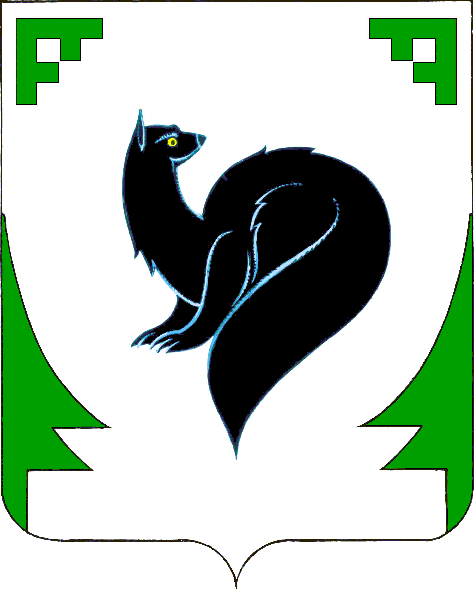 Целевые показатели муниципальной программы
Целевые показатели муниципальной программы
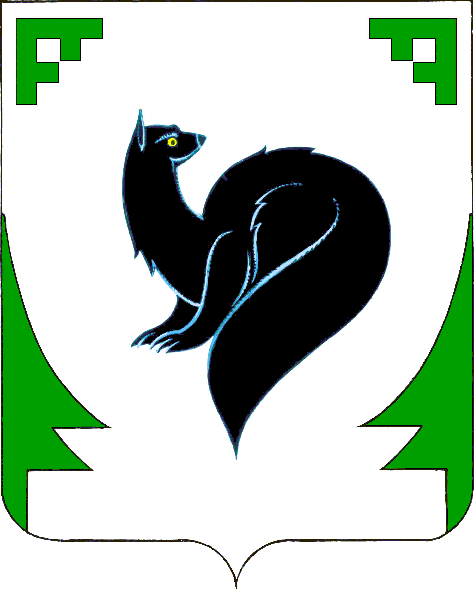 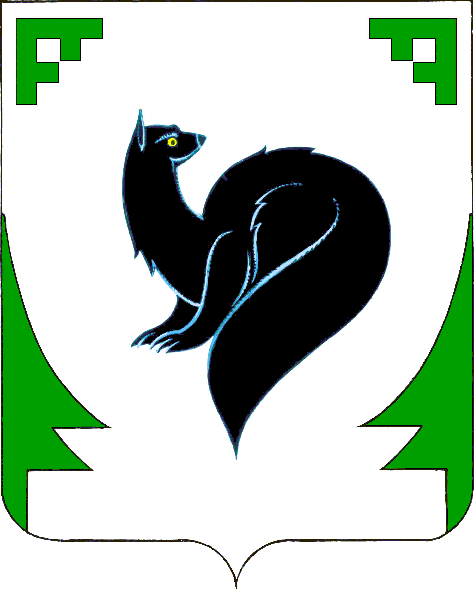 Основные мероприятия муниципальной программы
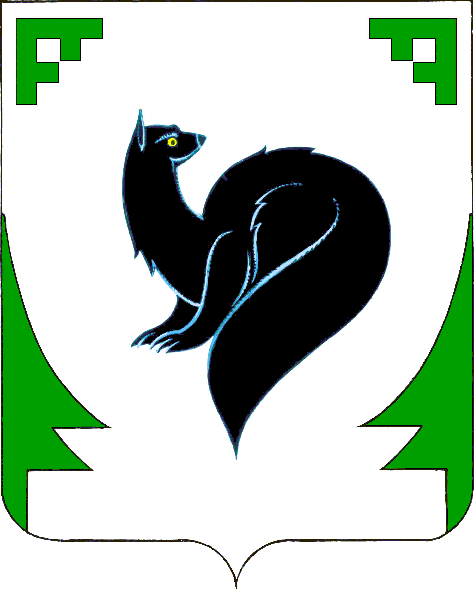 Основные мероприятия муниципальной программы
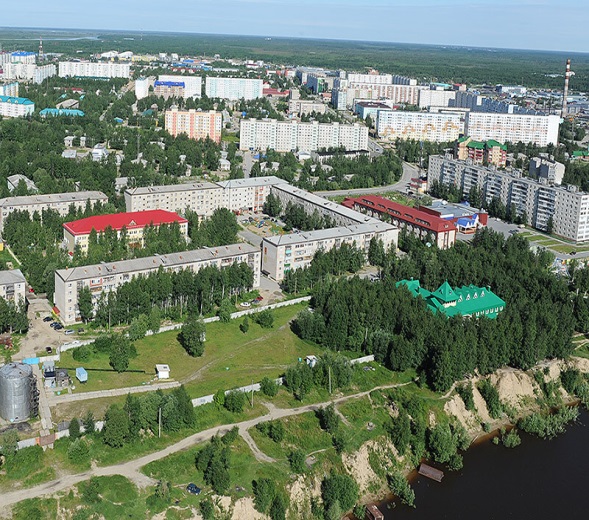 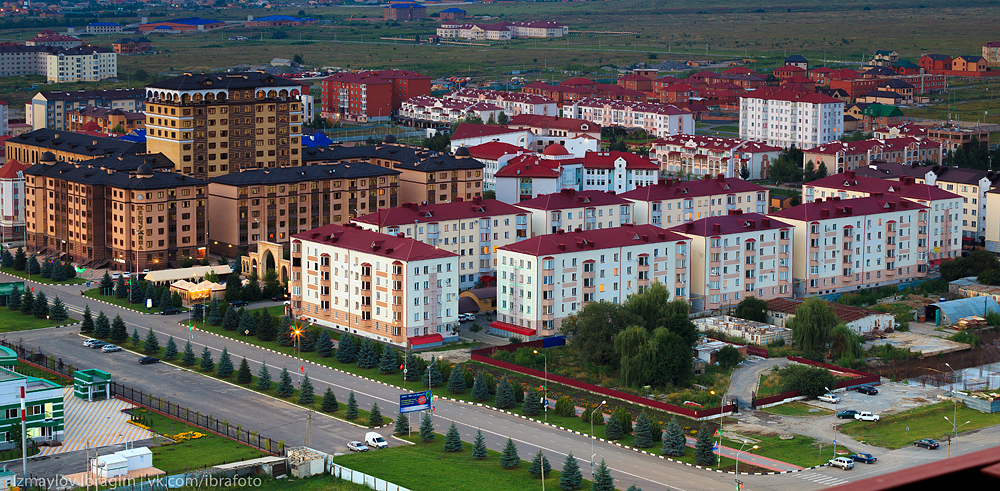 СПАСИБО  ЗА ВНИМАНИЕ!
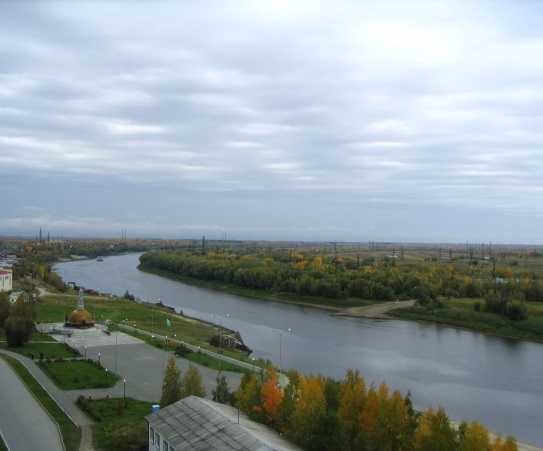 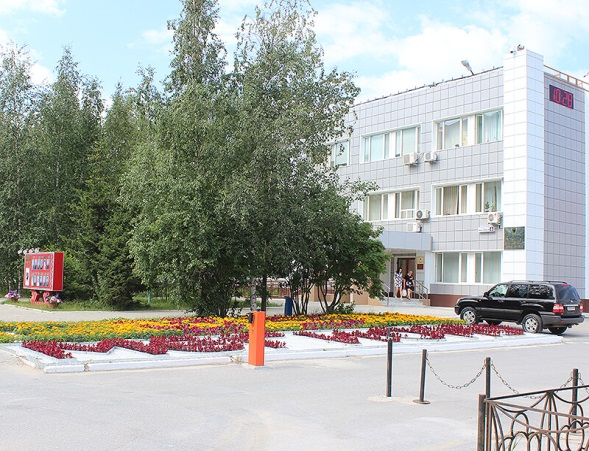 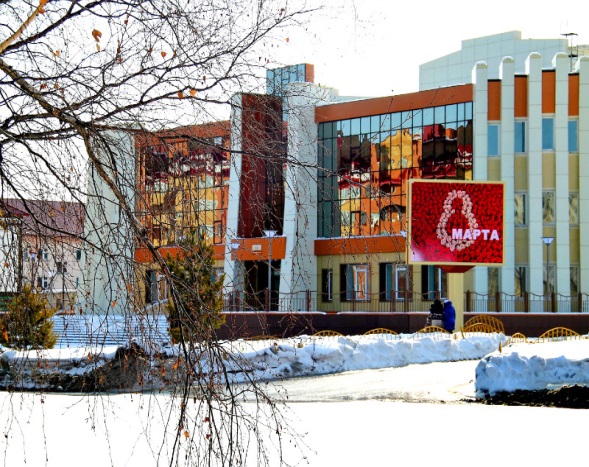 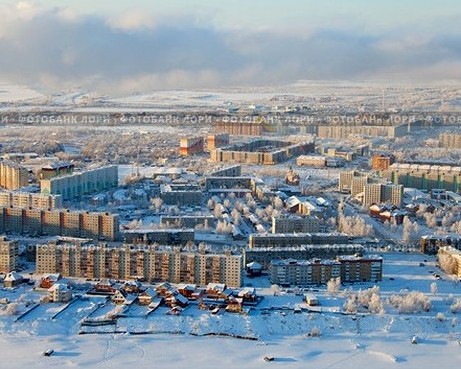